Sám sobě lídrem
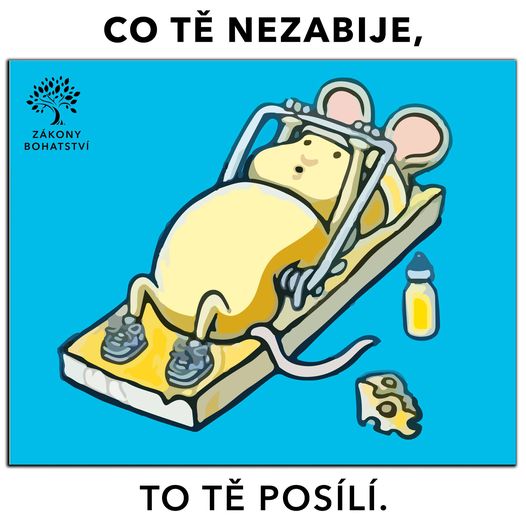 Sebe-disciplína
Spojení  - čas, stabilita, zlatá střední
1) poznat své slabosti
2) vytvořit si nové návyky
3) osobní standard/limit
4) plánovat kroky dopředu
5) nastavit si alarm
6) vytvořit si odměny
7) osobní  nastavení  priorit
Mgr. Monika Pavlíková
Lektorka  VŠTVS Palestra
                          MBA programy
                          Selfness Institut

         Přednášky  česky/anglicky
           
            Mezinárodní zkušenosti
            Interaktivní přístup
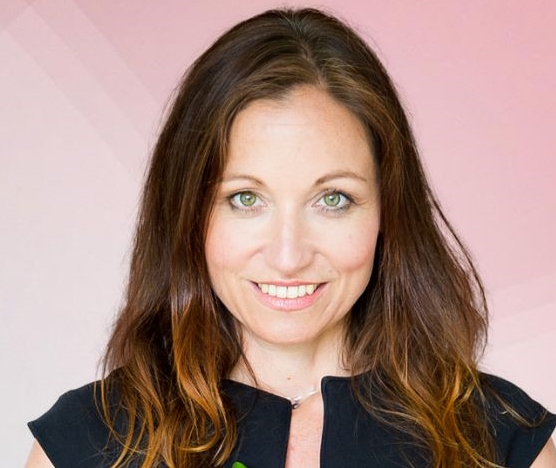 Kontakt: monipavlik@gmail.com
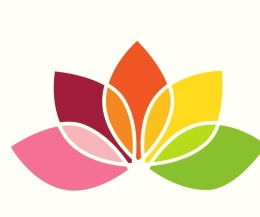